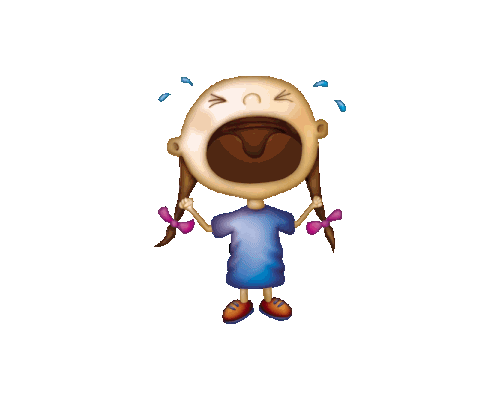 ГБДОУ детский сад N4 комбинированного вида Кронштадтского района Санкт-ПетербургаГруппа   компенсирующей  направленности   для   детей   с   иными  ограниченными                    возможностями    здоровья    кратковременного    пребывания       «ТЕРЕМОК»                  Презентация на тему:«Адаптация детей к детскому саду»
Подготовила:
Большанина Галина Андреевна,
воспитатель высшей квалификационной категории
Проблема адаптации ребенка к условиям детского сада возникла с самого начала существования дошкольных учреждений и продолжает оставаться актуальной в наше  время.      Практически каждая семья при поступлении ребенка в ДОО сталкивается с этой проблемой!
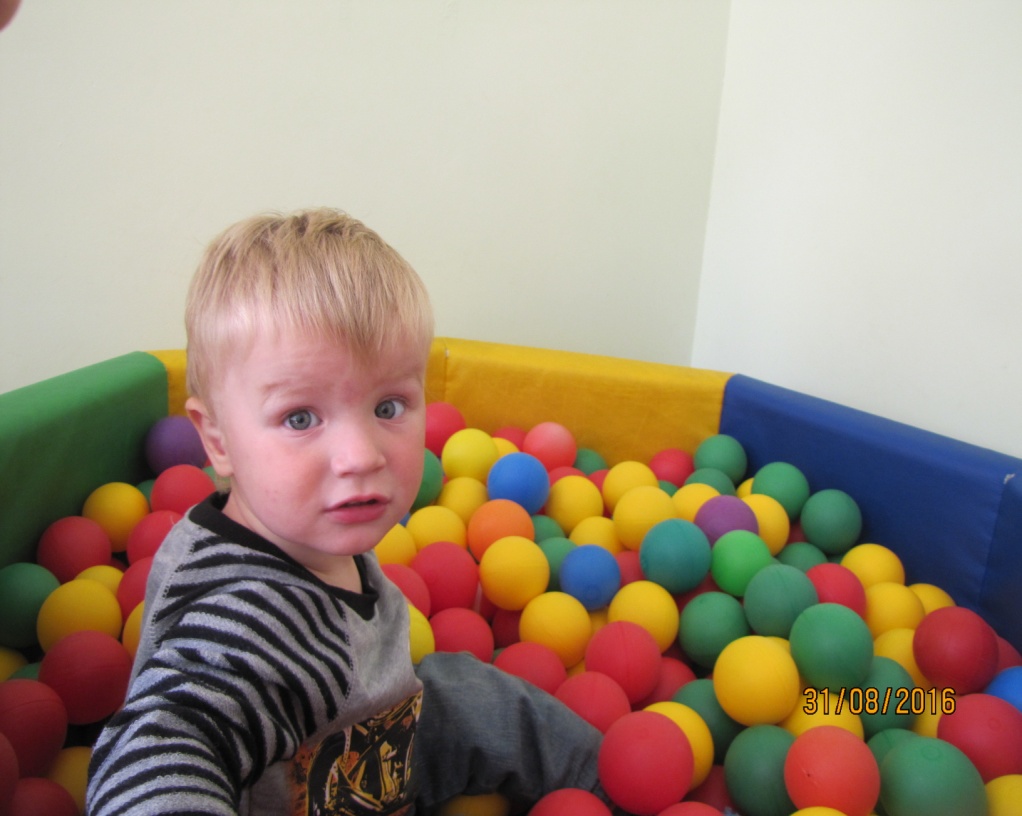 Не хочу в садик!!!
Непростой период адаптации.
Сколько времени потребуется на то, чтобы ребенок окончательно адаптировался к садику?   
.
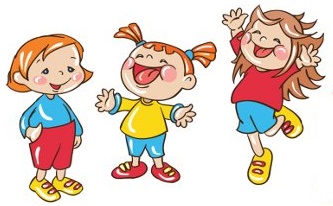 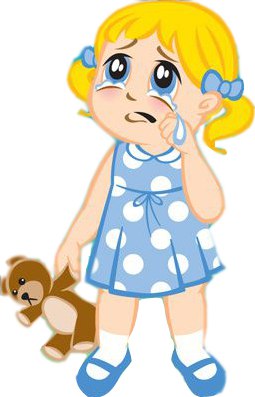 Различают три степени адаптации ребенка к детскому саду: легкую, среднюю и тяжелую.
При легкой адаптации поведение ребенка нормализуется в течение месяца. Аппетит достигает обычного уровня уже к концу первой недели, сон налаживается за 1-2 недели. Острых заболеваний не возникает.
Во время адаптации средней тяжести сон и 
аппетит восстанавливаются через 20-40 дней, 
в течение целого месяца настроение может 
быть неустойчивым.
Тяжелая адаптация приводит к длительным и тяжелым заболеваниям. Могут замедляться темпы развития.
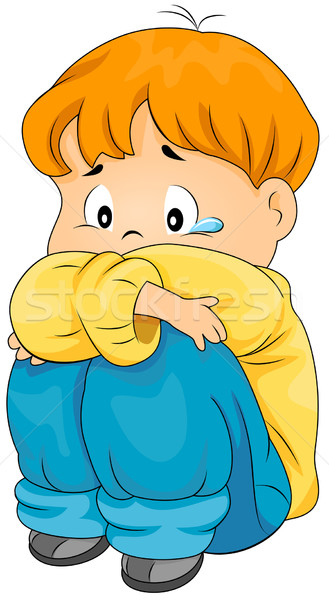 Правильная организация жизни ребёнкав детском саду
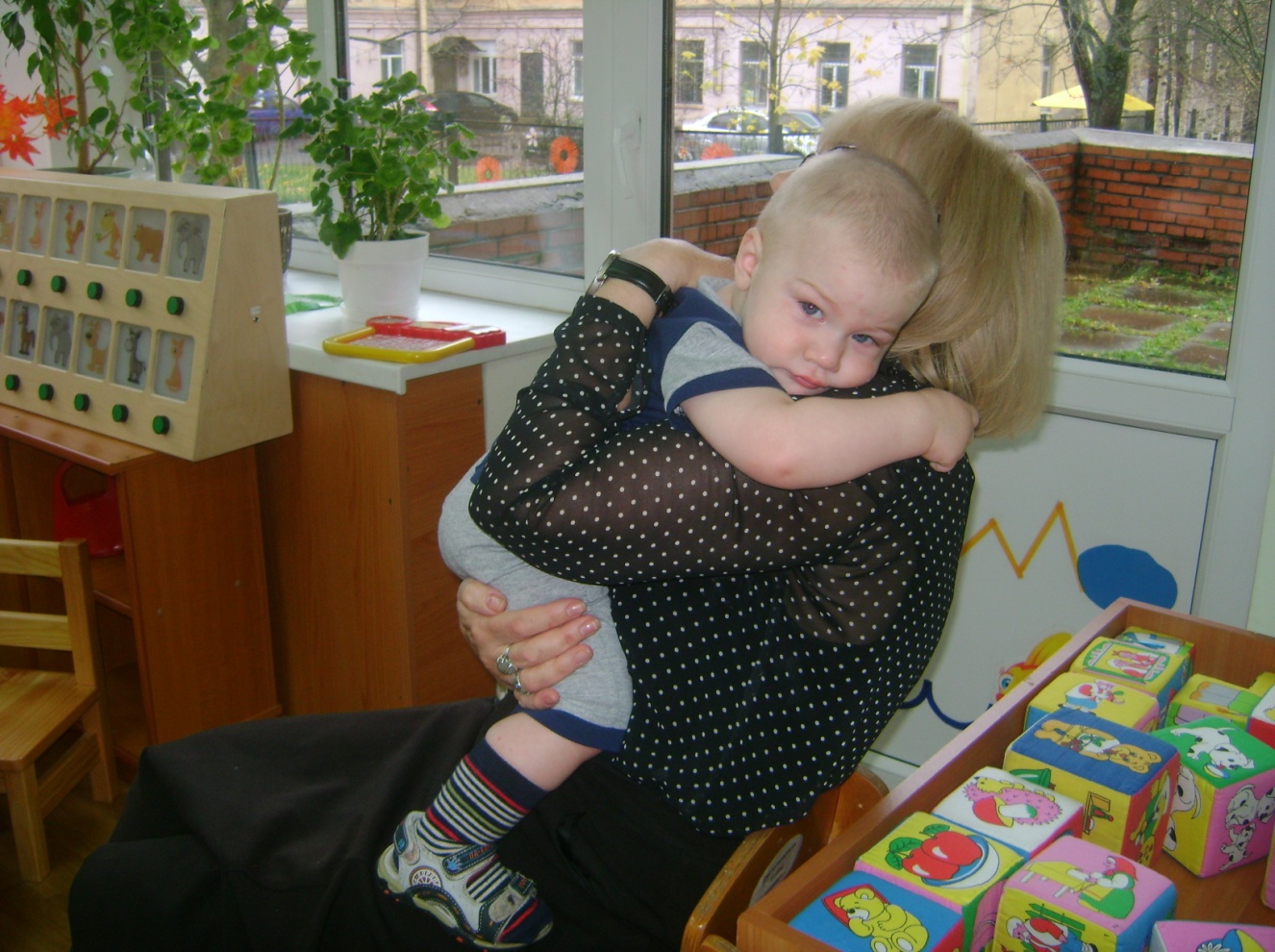 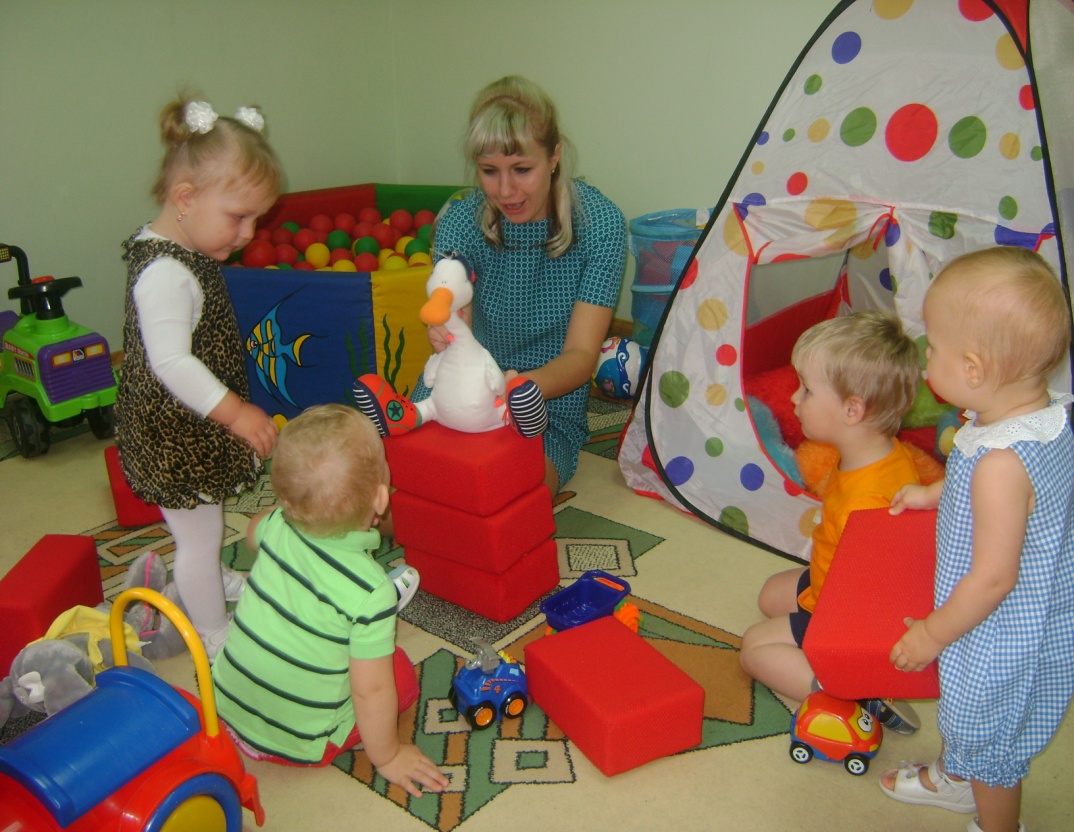 Уровень социализации ребенка зависит от системы его воспитания дома:
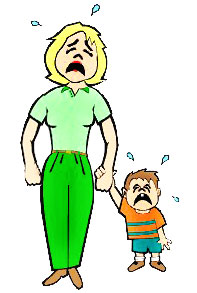 «Уровня привязанности к матери»;



   Стремления к общению с другими детьми;




   Владения ребенком основными
 навыками      само обслуживания;
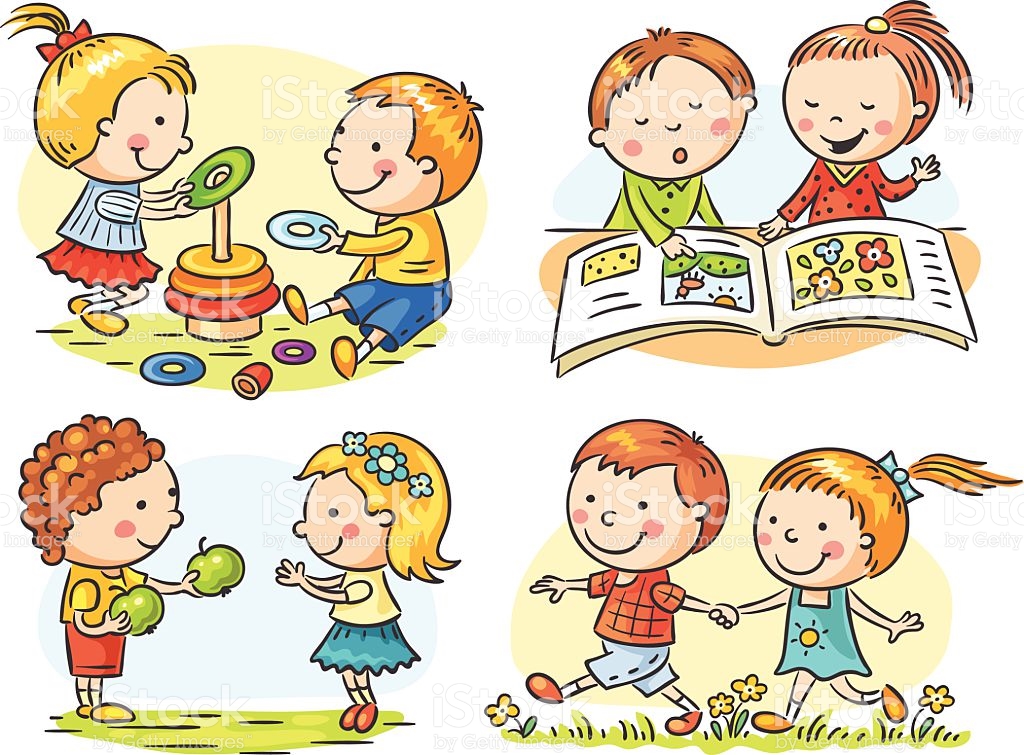 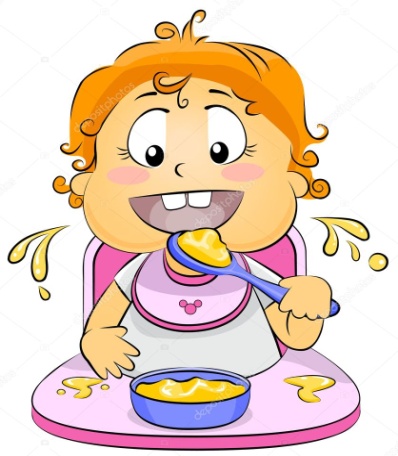 Как помочь ребенку на этом этапе?
Создание спокойного и бесконфликтного климата в семье;
Не реагировать на выходки и не наказывать за капризы;
Кратковременное посещение детского сада;
Недолгий «Ритуал прощания» с ребенком в детском саду;
Необходимо сформировать у ребенка положительную установку на детский сад, и позитивное отношение к нему.
Если ребенок с трудом расстается с матерью,  то желательно первые несколько недель пусть отводит в детский 
      сад его отец;
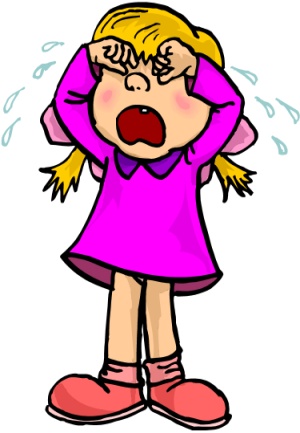 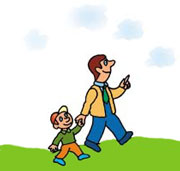 ВАМ   НЕОБХОДИМО:
Привести домашний режим в соответствие с режимом группы детского сада, в которую будет ходить ребенок. 

Обучить ребенка дома всем необходимым навыкам самообслуживания: умываться, вытирать руки; одеваться и раздеваться; самостоятельно кушать, пользуясь во время еды ложкой; проситься на горшок.

Приводить ребёнка в группу в чистом и опрятном виде. Одежда обязательно должна быть удобна для ребенка данного возраста ( оптимальный вариант: брючки или шорты без застежек и лямок, обувь на липучках).
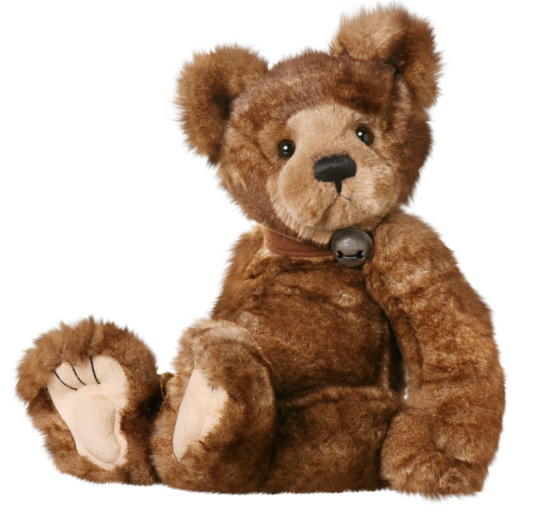 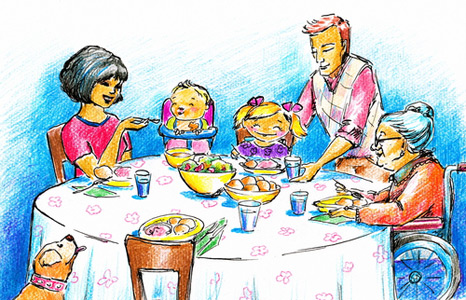 Устройте небольшой семейный праздник, например, совместное чаепитие, во время которого Вы можете похвалить ребенка за проведенный день в яслях при всех участниках этого маленького праздника.
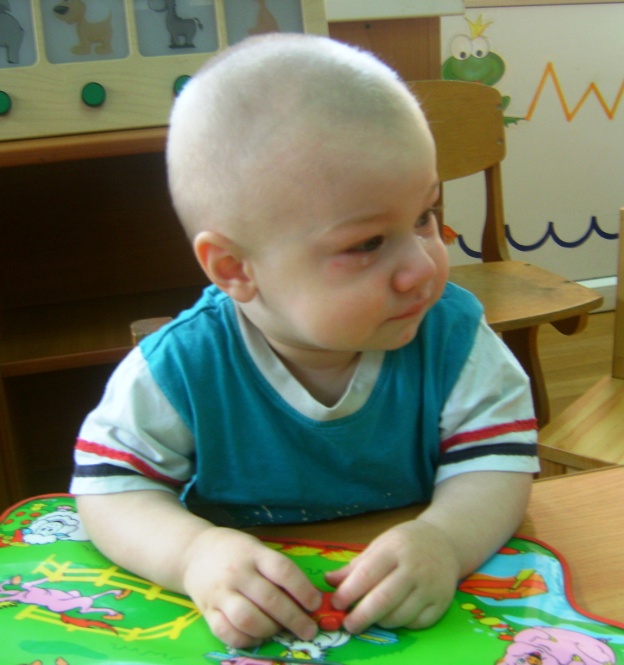 Начало посещения детского сада – непростое время в жизни ребенка. 
Только в ваших силах постараться максимально облегчить ему этот стресс.  Удачи!